Unit 3 Birthday
When is your birthday?
WWW.PPT818.COM
Which month do you like? Why?
How many months?
Twelve.
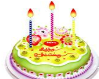 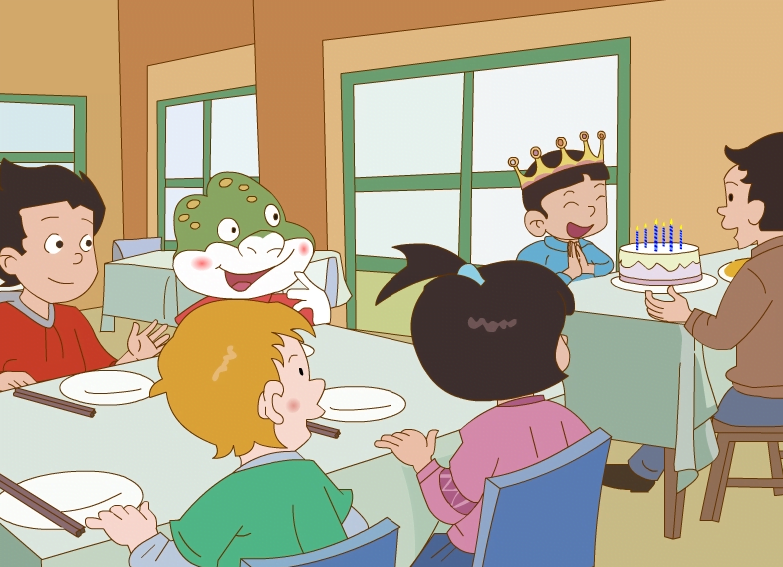 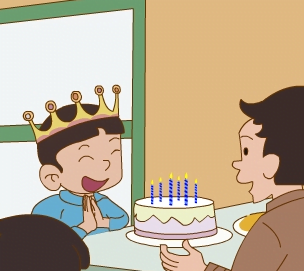 happy
How
they are!
They are having a birthday party.
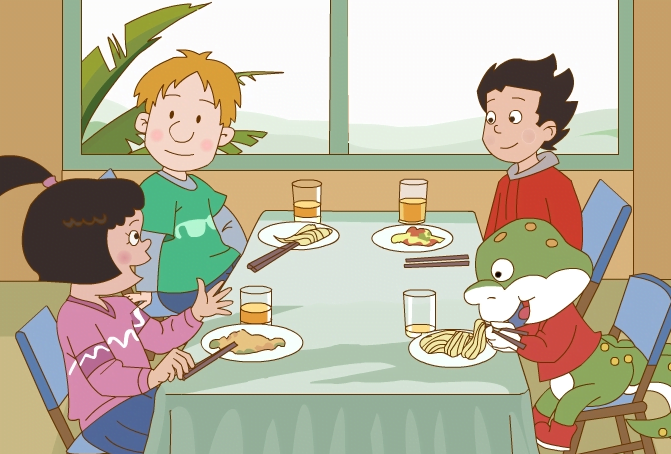 When is your birthday, Li Ming?
It’s in March.
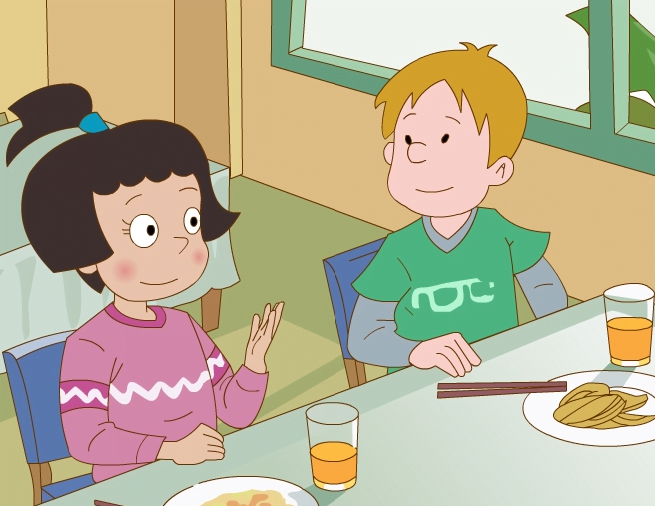 When is your birthday, Peter?
My birthday is in May.
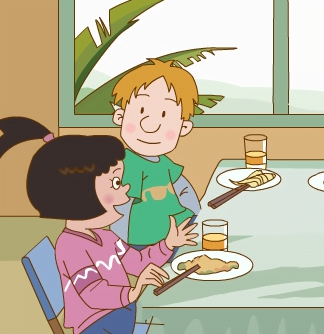 When is your birthday, Wang hong?
Is it in…?
Guess.
It’s October 7.
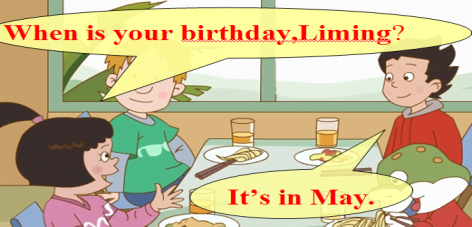 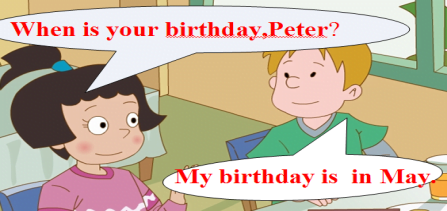 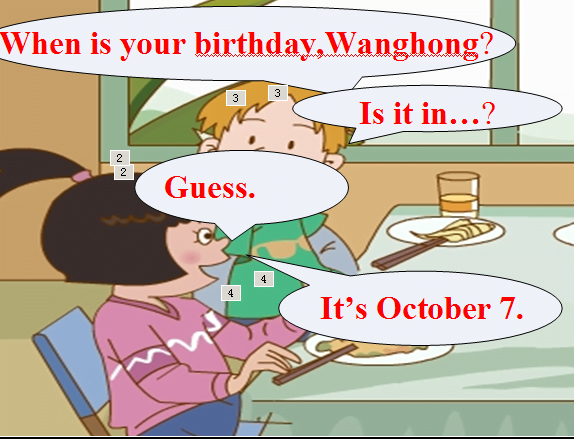 Practise in pairs.
Practise in groups.
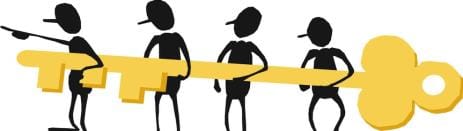 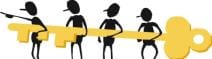 Practise in groups.
Tips: 1. Read together. 小组齐读月份单词。
          2. Read one by one. 组内一个个读月份词卡。
          3. Preemptive answer. 抢答单词。
          4. Make a dialogue. 对话问答，询问对方生日。
When is your birthday? 
It’s in…
Read:
February
November
May
July
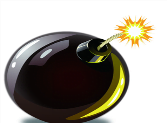 June
April
January
August
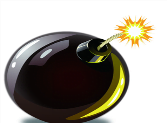 October
September
March
December
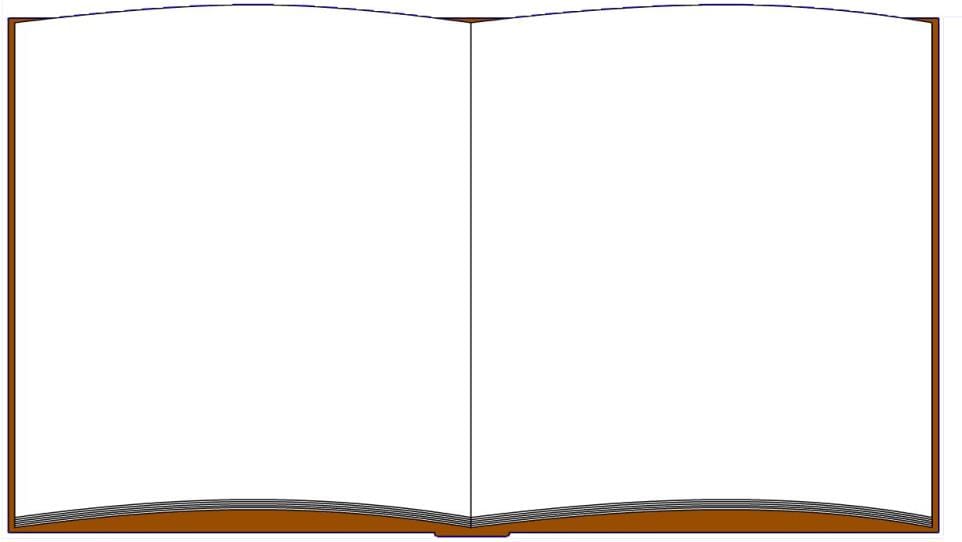 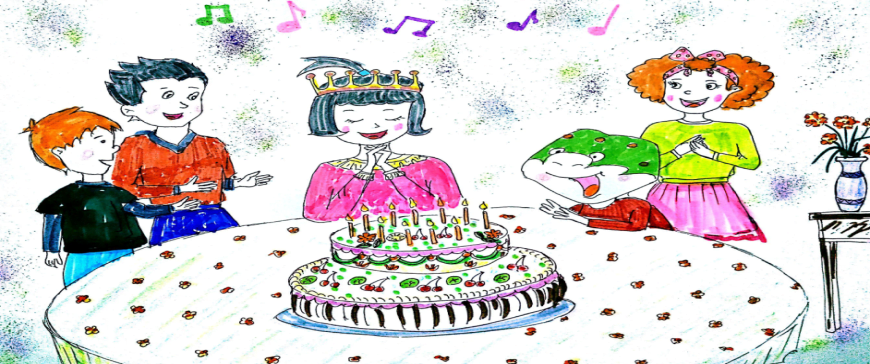 Yesterday was Wang Hong’s birthday. 
They ate a big cake. They were happy.
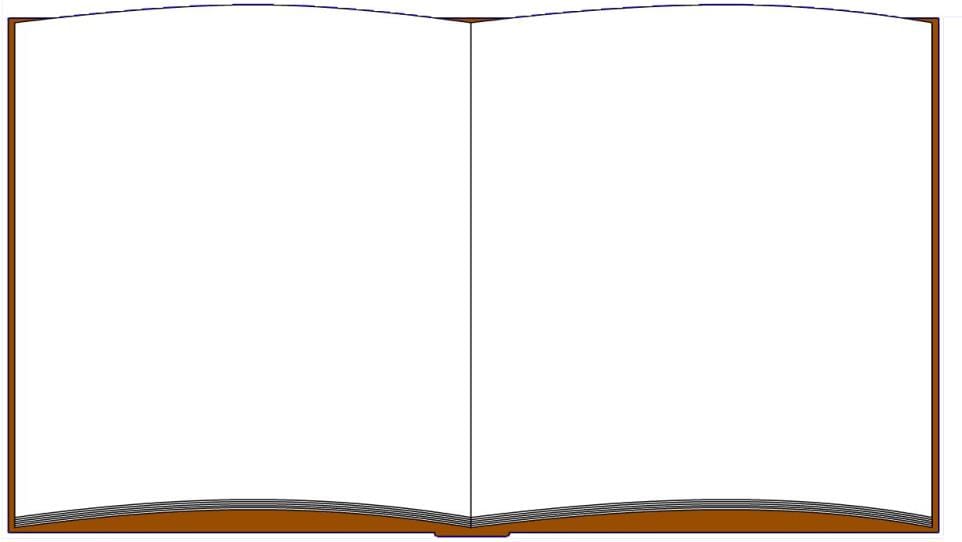 After the party
When is your birthday, Danny?
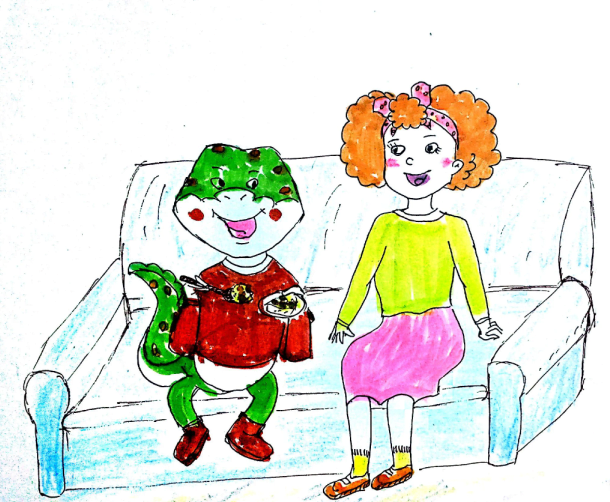 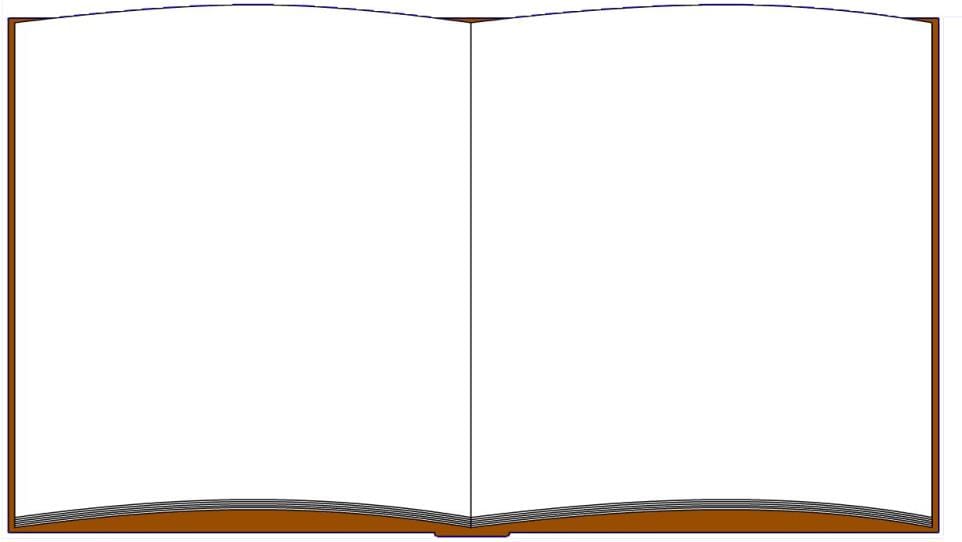 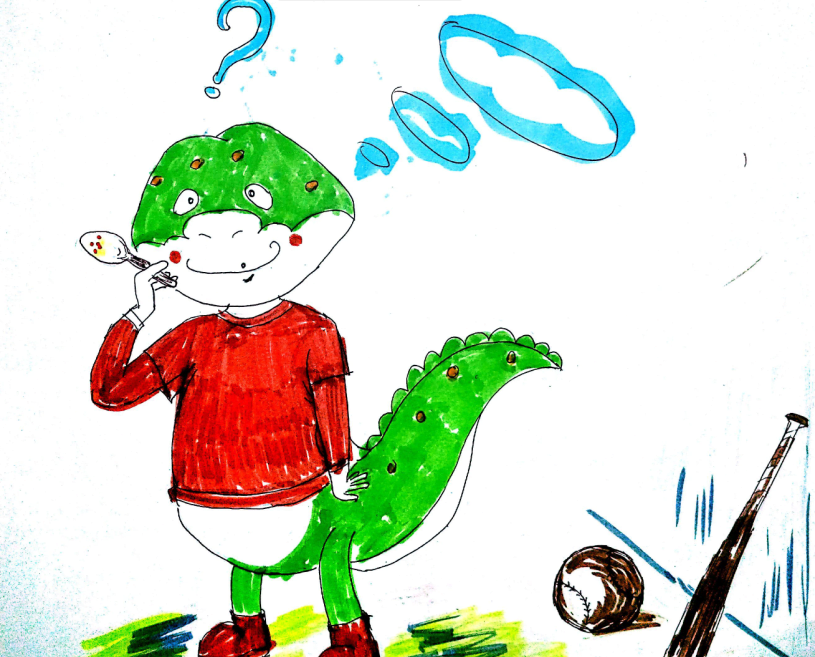 My birthday? Let me see!
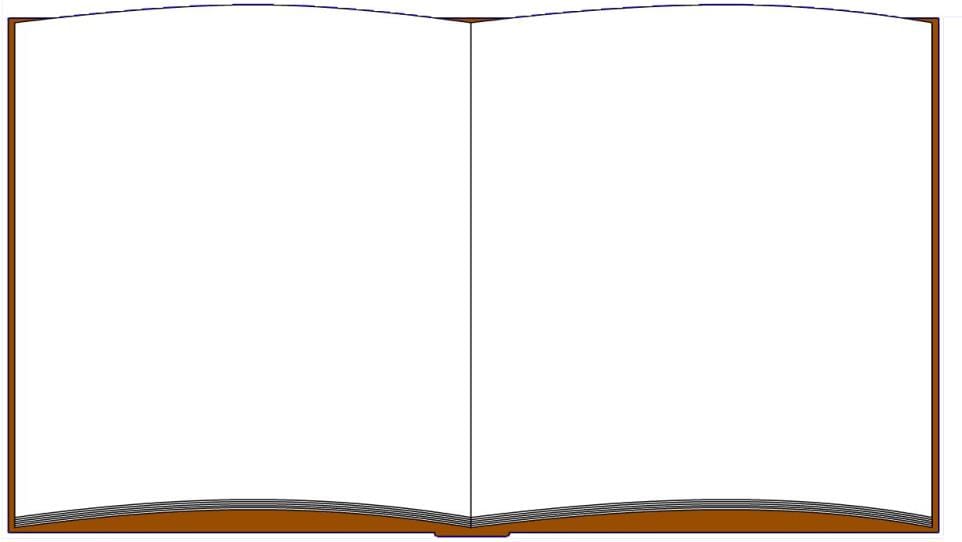 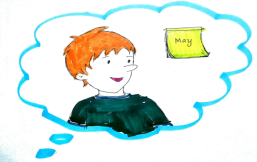 Peter’s birthday is in May .
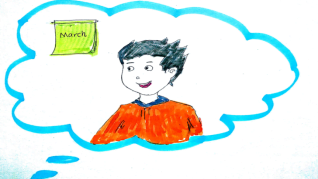 Li Ming’s birthday is in March .
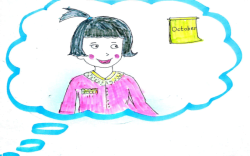 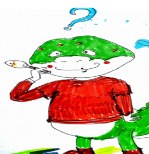 Wang Hong’s birthday is in October.
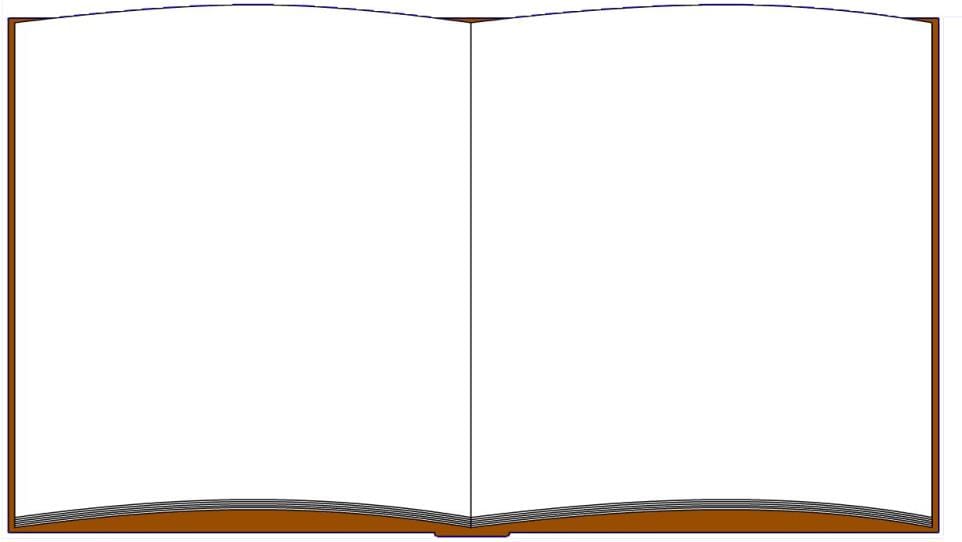 But when is my birthday?
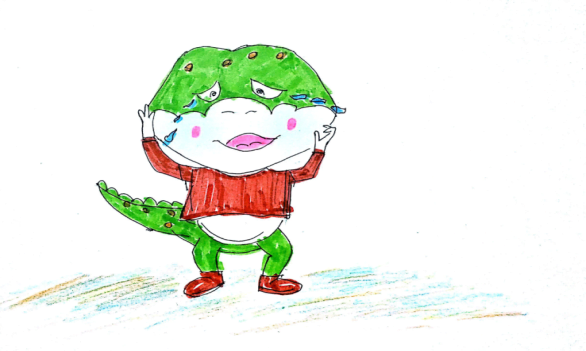 I have not birthday.
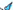 I am sad.
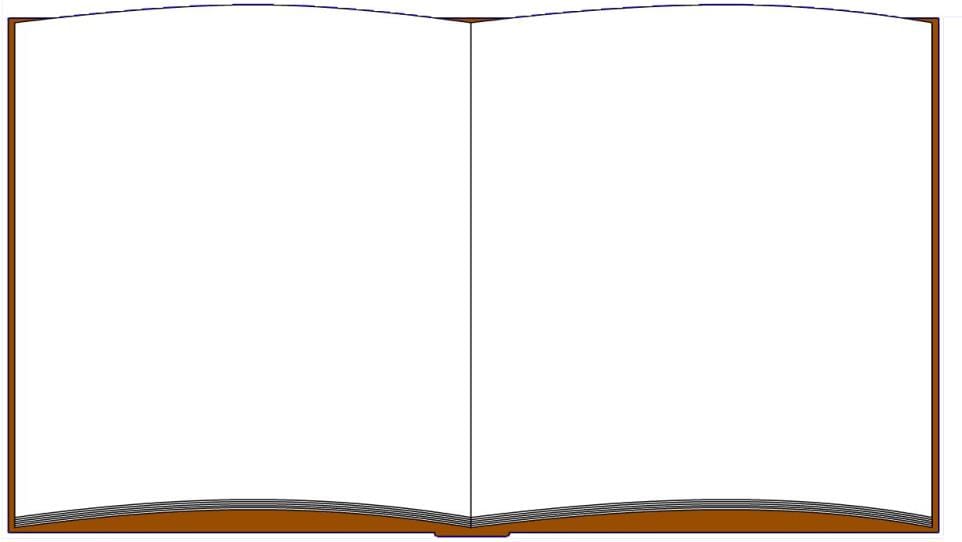 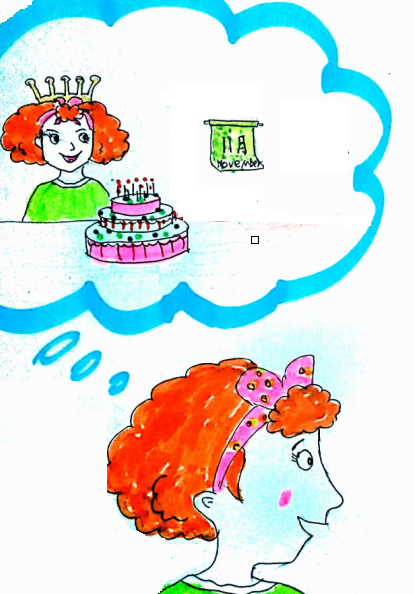 Don’t be sad, Danny.
My birthday is in November 10.
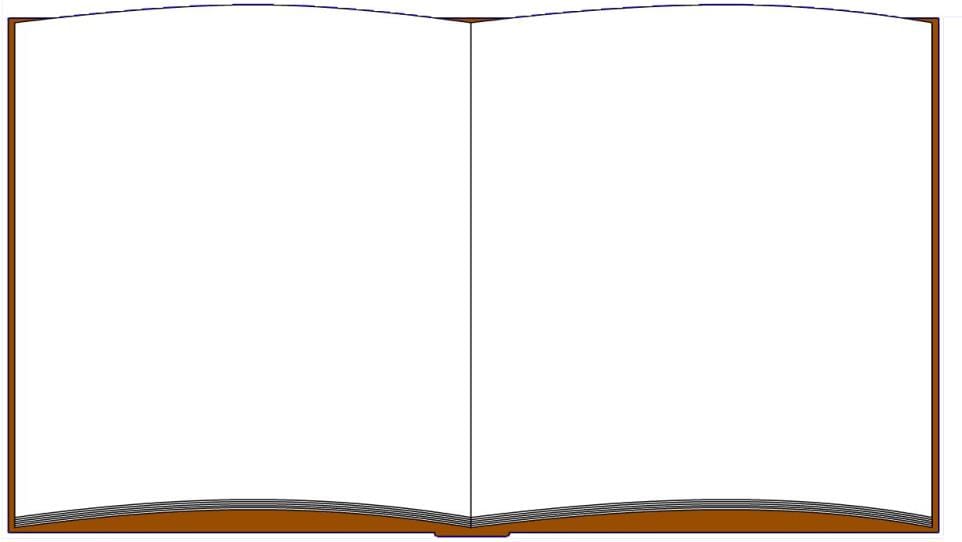 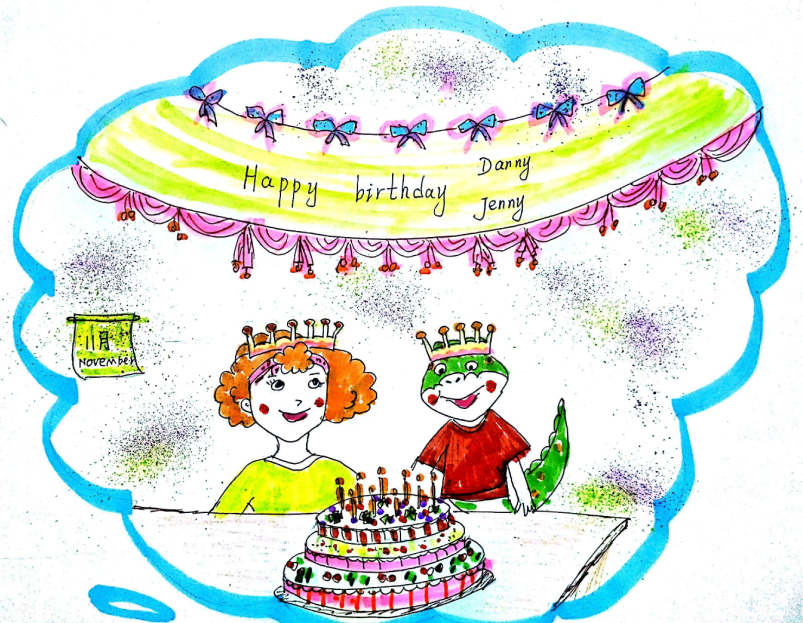 Let’s have a same birthday!
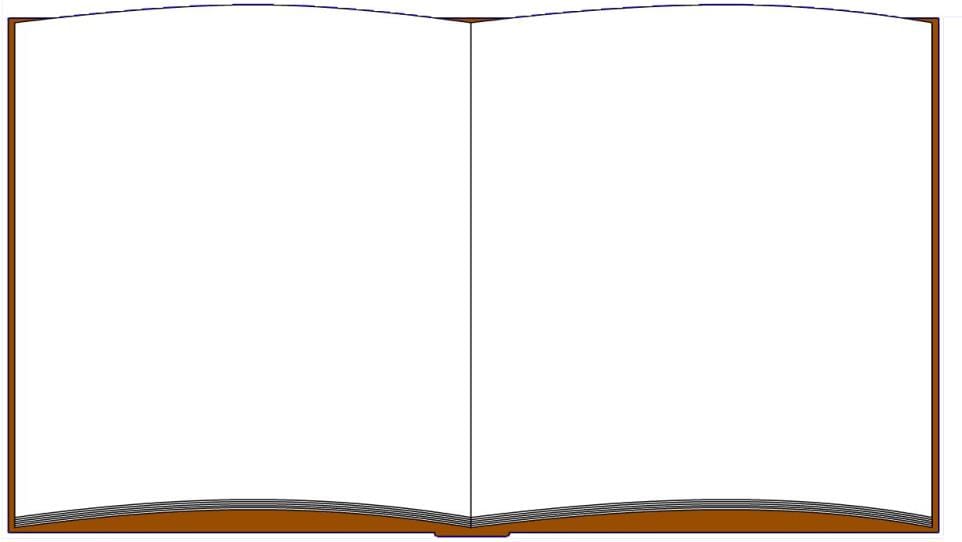 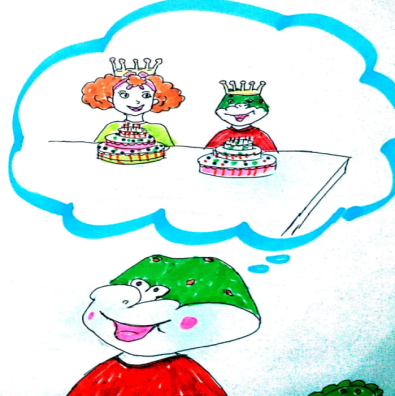 Great, I am so happy!
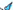 I will eat 2 cakes.
Haha...
1. Whose birthday is this?
A. Li Ming’s   B. Jenny’s   C. Wang Hong’s
2. When is Jenny’s birthday?
A. June 6     B. October 10      C. July 10
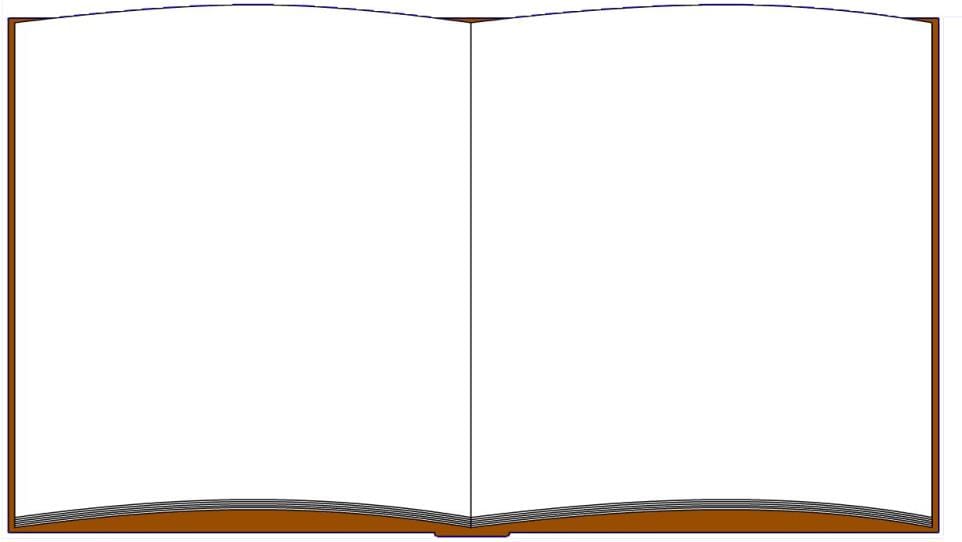 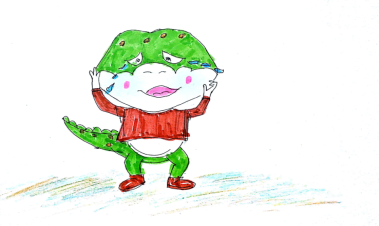 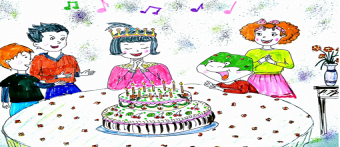 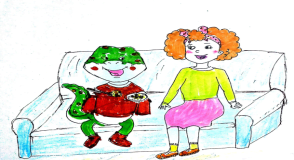 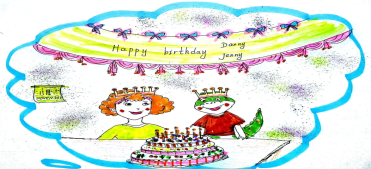 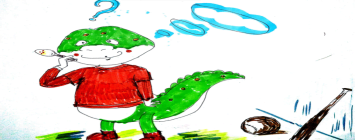 1. Whose birthday is this?
A. Li Ming’s   B.  Jenny’s   C. Wang Hong’s
2. When is Jenny’s birthday?
A. June 6     B. October 10      C. July 10
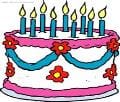 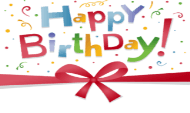 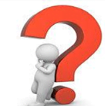 When is your birthday?
Is it in… ?
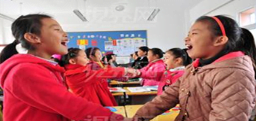 Find the birthday friends.（找相同生日朋友）
Hello, My birthday is in…
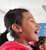 When is your birthday?
My birthday is in…
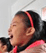 We are friends, come to my birthday party.
Great.
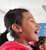 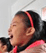 在对应月份下标记你的生日
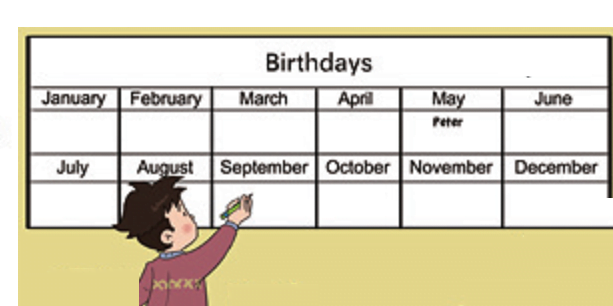 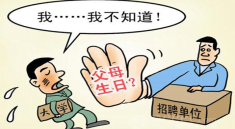 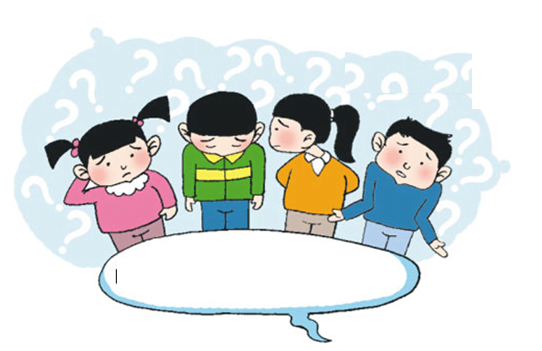 When is your father’s/ 
mother’s birthday?
Homework:
1. 跟读课文3遍。
2. 班级博客阅读关于生日的英语绘本故事。
3. 询问朋友或家人生日，完成练习。
Thank You